Муниципальное бюджетное общеобразовательное учреждение «Икшурминская средняя школа»
«Роль школьного спортивного клуба в формировании навыков здорового образа жизни обучающихся»
Фоминых Николай Андреевич, 
Учитель физической культуры
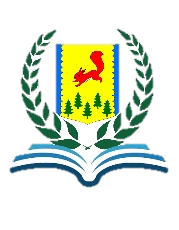 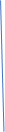 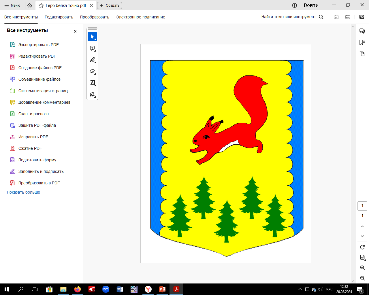 ОТДЕЛ ОБРАЗОВАНИЯ
АДМИНИСТРАЦИИ ПИРОВСКОГО МУНИЦИПАЛЬНОГО ОКРУГА
ПИРОВСКИЙ МУНИЦИПАЛЬНЫЙ ОКРУГ
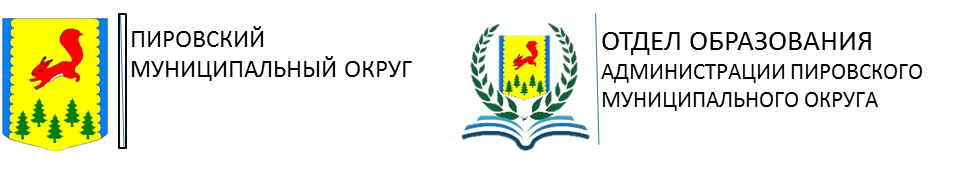 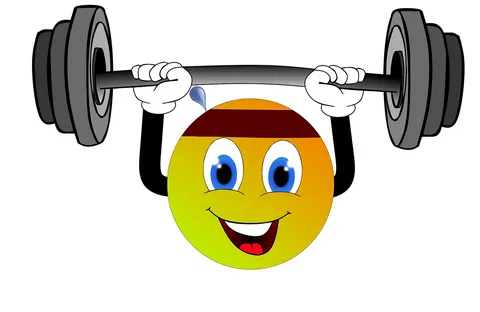 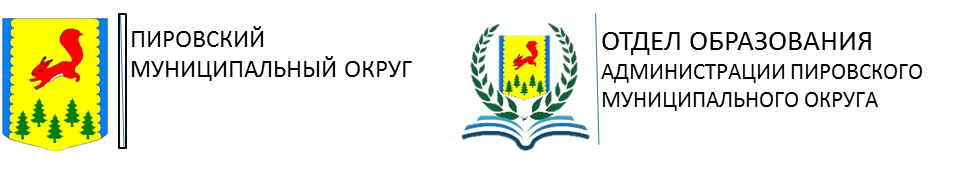 Описание практики :
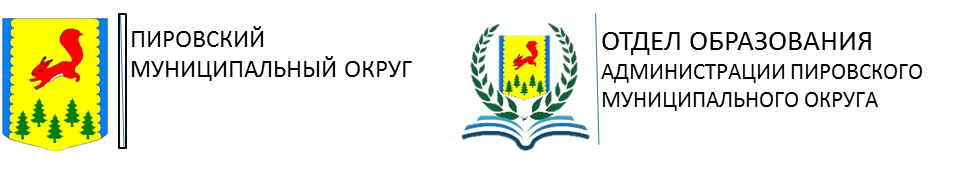 Результат:
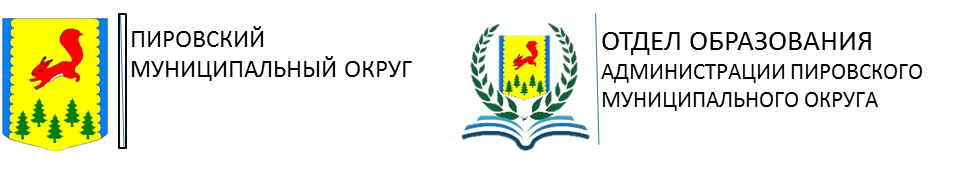 Предложения по корректировке действий:
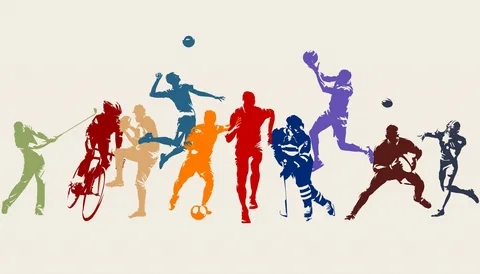 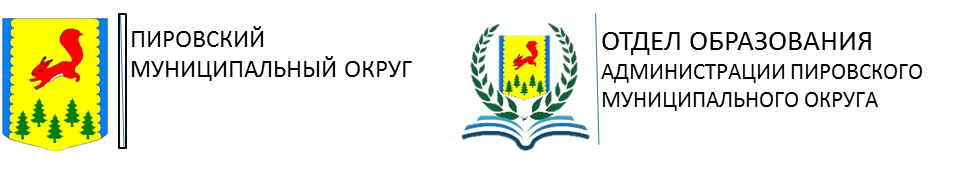 Спасибо за внимание!